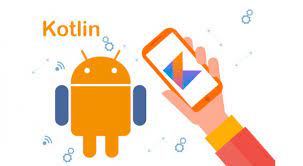 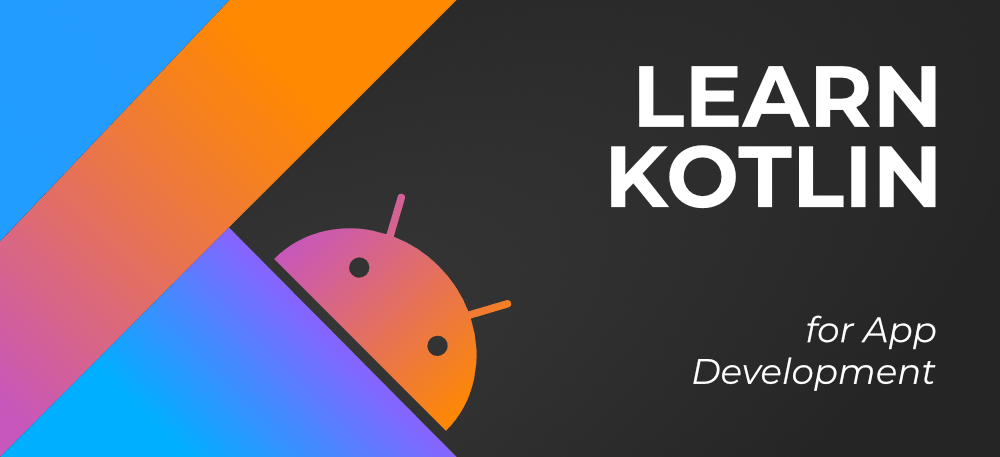 Lecture Conducted By : Mr.Ankit Sodha, Sr Android Trainer, Tops Technology ,Surat
Topic : Kotlin (Android)
Date : 05/10/2021 
Computer Department : 3rd Sem & 5th Sem

A Y Dadabhai Technical Institute , Kosamba